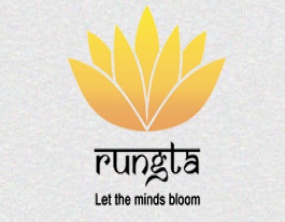 RUNGTA COLLEGE OF DENTAL SCIENCES & RESEARCH
NON PHARMACOLOGICAL BEHAVIOR MANAGEMENT
DEPARTMENT OF PEDODONTICS AND PREVENTIVE DENTISTRY
1
Slow learning objective
CONTENTS
Introduction
Objectives
Definitions
Classifications
Factors that affect child’s behavior in dental clinic
Under the control of dentist
Out of the control of dentist
Under the control of parents
Maternal influences in personality development 
Non-pharmacological behaviour management Techniques
Conclusion
Definitions
BEHAVIOR: It is defined as any change observed in functioning of an organism.

BEHAVIORAL PEDODONTICS: It is the study of science which helps to understand development of fear, anxiety & anger as it applies to a child in dental situations . 

BEHAVIOR SHAPING: (Lenchner & Wright, 1975).
    Is a procedure which slowly develops behavior by reinforcing successive approximations of the desired behavior until the desired behavior is achieved.
BEHAVIOR MODIFICATION: 

     It is defined as the attempt to alter human behavior & emotion in a beneficial way & in accordance with the laws of learning.

BEHAVIOR MANAGEMENT: (Wright, 1975)

    It is defined as the means by which the dental health team effectively & efficiently performs dental treatment & thereby instills a positive dental attitude.
Classification
Wright :
 Cooperative: Child is brave enough to face new situations, is cooperative & friendly with the dentist.
Lacking in Cooperative ability: very young children who lack cooperative abilities.
Potentially Cooperative: defiant, timid, tense cooperative
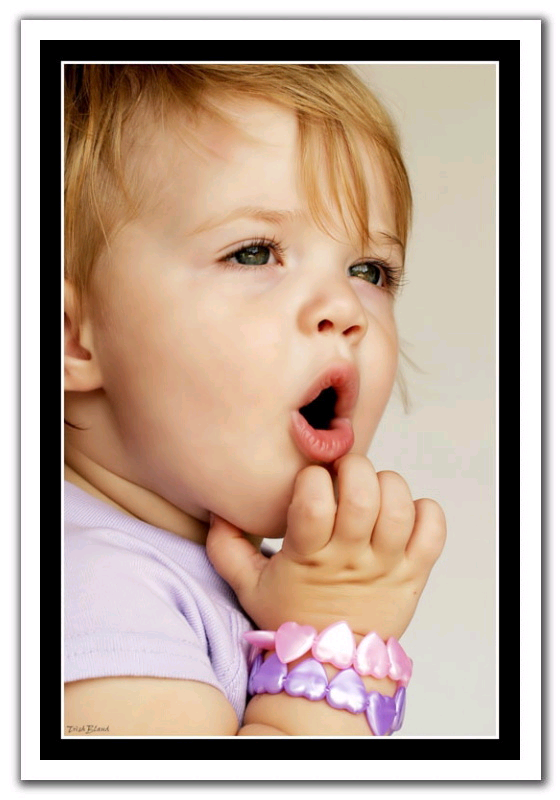 FRANKEL’S BEHAVIOR RATING SCALE (1962)
Refuses treatment, cries forcefully, extremely negative behavior associated with fear

Reluctant to accept treatment & displays evidence of slight negativism

Accepts treatment, but if had a bad experience ,may become uncooperative

Unique behavior, looks forward to &understands the importance of good preventive care.
1.    DEFINITELY NEGATIVE(--)

2.    NEGATIVE (-)


3.    POSITIVE (+)

4.    DEFINITELY POSITIVE(++)
Factors Affecting Child’s Behavior In Dental Office
Under  The Control of Dentist
1.    Dental clinic:
Simulate a homely environment. 
Operating room should be colorful & lively with posters, television, videogames.
Separate waiting room with toys, story books, & comics.
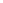 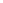 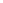 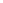 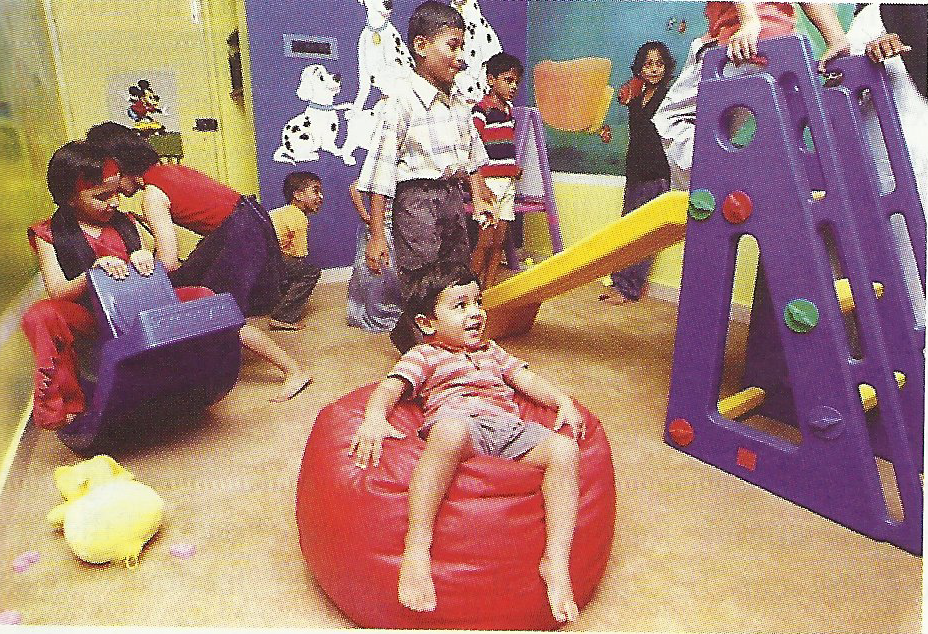 Dental auxillary should be kind & greet the child with a smile.
Appointment time should be short, less than 30 minutes. 
Early morning appointments preferred for younger children.
Children should not be waiting for too long in waiting area.
Preparation of child to dental clinic is done by use of phones/pamphlets/letters.
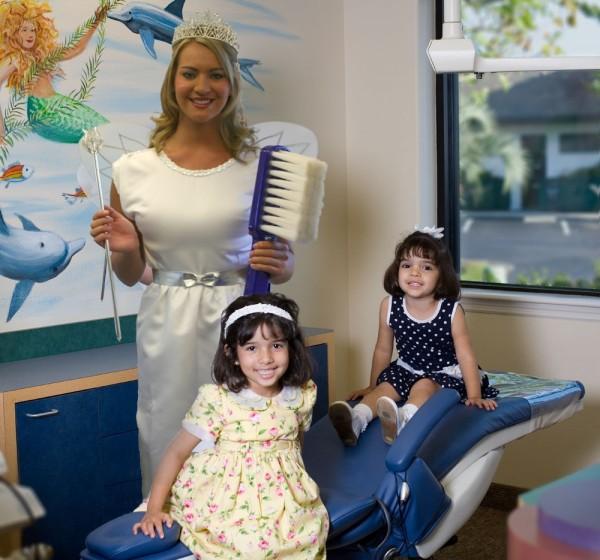 2)    Effect of Dentist’s Activity & Attitudes
       - Dentist Should Have A Good Impression On Child.
       - Jenks (1964) described 6 types of activities.
Data gathering & observation: collecting information about a child in formal/ informal interview and observing the behavior as he steps into the office, during history taking& during procedure.
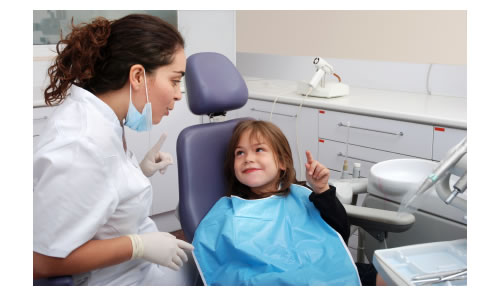 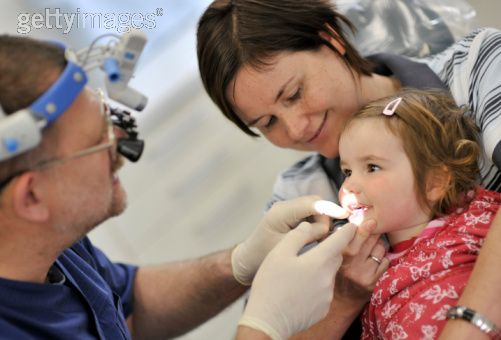 b)   Structuring :By explaining the child in a language he understands, preparing him in advance for the treatment.
c)   Externalization: Process by which the child’s attention is focused away from sensations associated with treatment.
      2 components-
Distraction 
Involvement
      Object is to interest him, but  should not interfere with procedure.
Empathy & Support: Dentist should not be totally engrossed in procedure, but respond to child’s feelings. 
      E.g.-  
      -Permitting child to express without rejection.
 -Communicating that reaction is understood.
 -Comforting when needed - Encouraging to show acceptable behavior
 -Listening when he talks
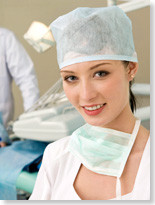 e)   Flexible authority: Compromises made by dentist to meet the needs of the patient.
Educating & Training: Program to educate both child & parent to maintain good dental health.

3)   Effect  of Dentist’s attire:
       Child with bad experience with someone in white attire, e.g. physician, would be sufficient to evoke a negative behavior.
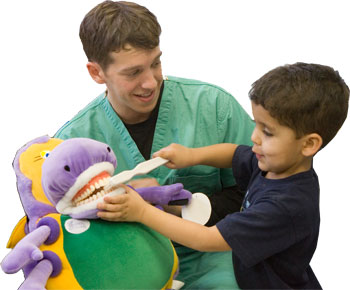 4)   Presence/ absence of parents: Mother’s presence  essential for     a preschool, handicapped child.         Older child does not require presence because of emotional independence.
5)   Presence of an older sibling: Serves as a role model depending on the age of the patient. 
 little effect on 3 years old
No effect on 5 years old
Most noticeable on 4 years old
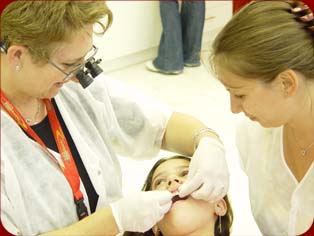 Out  Of  Dentist’s Control

Growth & development 
If deficiency in physical growth or development or congenital malformations. E.g. cleft lip, leads  to psychological trauma by society
Mentally retarded, handicapped cannot react to expectations of mother, society. Hence variation        in behavior seen.
Nutritional factors

Increased intake of sugar causes irritable behavior.
Hypoglycemia causes criminal behavior.
Skipping breakfast leads to impaired performance.
Also affects milestones of biological & cognitive development.
3.    Past medical & dental experiences: Unpleasant  dental experiences, surgical intervention are associated with uncooperative behavior.
4.    Genetics: Role in psychological development. It is modified by the environment of the child.
5.    School environment: 50% school & 50% home environment.Seniors act as role models 
6.    Socioeconomic status: High socioeconomic status child may be a spoiled child. Low socioeconomic status child is often neglected.
Under  The  Control  Of  The Parents
1.     Home environment:  
Home is the first school.
In a broken home, child’s insecure, inferior, depressed.
Family development & peer   influences: 
Position/ status of child in the family.
Parental attitudes can influence child’s behavior.
Internal family conflicts leading to disharmony.
Young child follows older siblings
3.    Maternal behavior: 
Maternal influence on the child’s mental, physical & emotional development begins even before birth, i.e. postnatal behavior is   linked to prenatal emotional status
Development of fetus depends on nutritional status of mother.
Agents such as alcohol/ smoking/ teratogenic drugs affect child’s development.
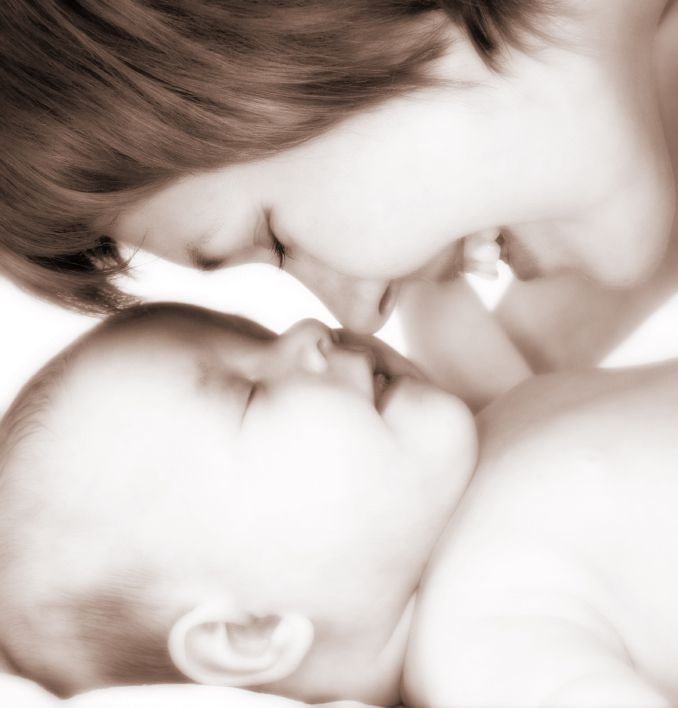 Maternal Influences On Personality Development
1.  Overprotective mother: 
       Close relationship; both physical & emotional interdependence from birth to 4 years.
       Causes-  Only child
                       Handicapped child
                       Conceived after a long time.
20
Features- 
 Shy, submissive, anxious.
 Not permitted to use his own initiative/ make his own decisions.
 Child does not learn to cope with the problems & anxieties of life.   Lacks self-confidence
     Management-
Create self confidence
Familiarize the child with clinic, dental auxiliaries 
Tell-show-do technique
21
2.    Overprotective-overindulgent mother:
        Features- Child is aggressive, demanding.
        Displays temper tantrums if demands are not met.
        Stubborn, spoilt. Used to getting their way at home.
        They try to dominate over the dentist, uneasy to establish a good rapport with the child.
22
3.   Under affectionate mother:
       Devoid of love, care. 
       Neglected child.
        Features- Well behaved & well adjusted.
        May be unable to cooperate, shy, cries easily.
        Causes-Unwanted child
                      Hampers mother’s career
                      Absent father due to divorce, death etc
23
4.   Rejecting mother:
       Physical violence or verbal ridicule in uneducated mother.
       Refusal to spend time with child.
       Neglected health.
        Features- Over reactive, revolting, aggressive, disobedient.
         Tries to gain attention
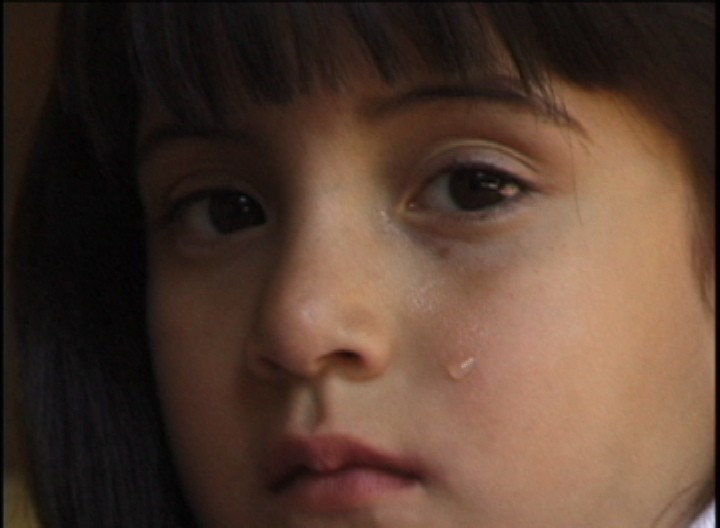 24
5.   Authoritarian mother: 
       Features-Submission with resentment.
        Obeys commands. 
        Afraid of dentist, resist dental treatment.
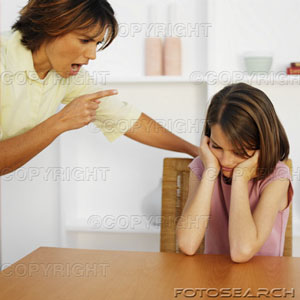 25
BEHAVIOR MANAGEMENT:                                      Given by Wright (1975)
       
Behavior management can be classified as-
Non-pharmacological (or Psychological)                                                               approach 
Pharmacological approach
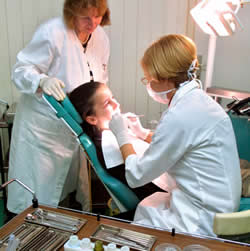 26
CLASSIFICATION
NON-PHARMACOLOGICAL METHODS OF BEHAVIOR MANAGEMENT 

1.    COMMUNICATION 

2.    BEHAVIOR SHAPING ( modification)
             a) Desensitizing
             b) Modelling
             c)  Contingency Management
27
BEHAVIOR  MANAGEMENT
a)   Audio analgesia
Biofeedback 
Voice control
Hypnosis
Humor    
Coping
Relaxation
Implosion therapy 
Aversive Conditioning
28